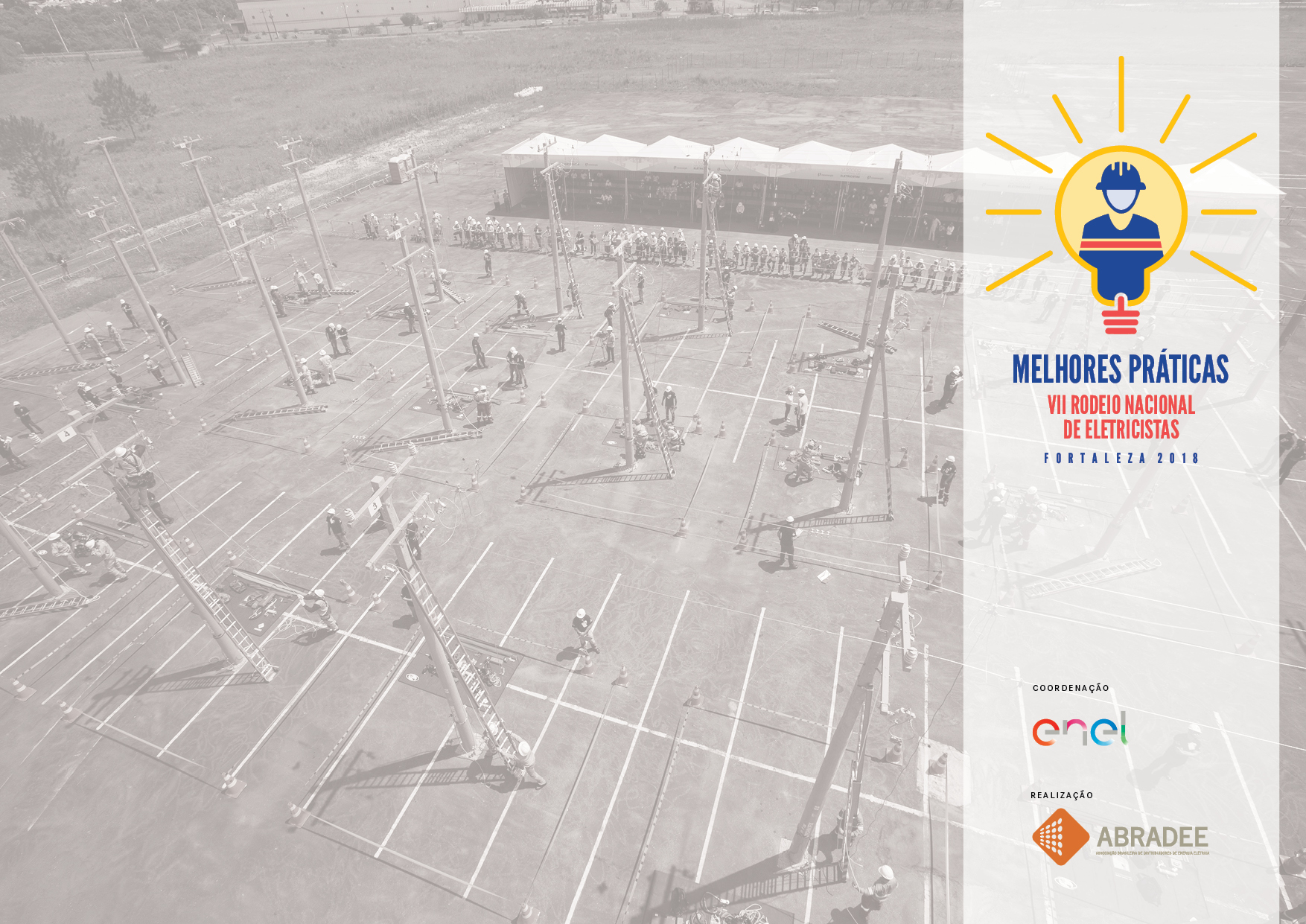 Título
Logo da equipe
[Dados em Verdana cp 16]
Empresa(s):
Data:
Equipe:
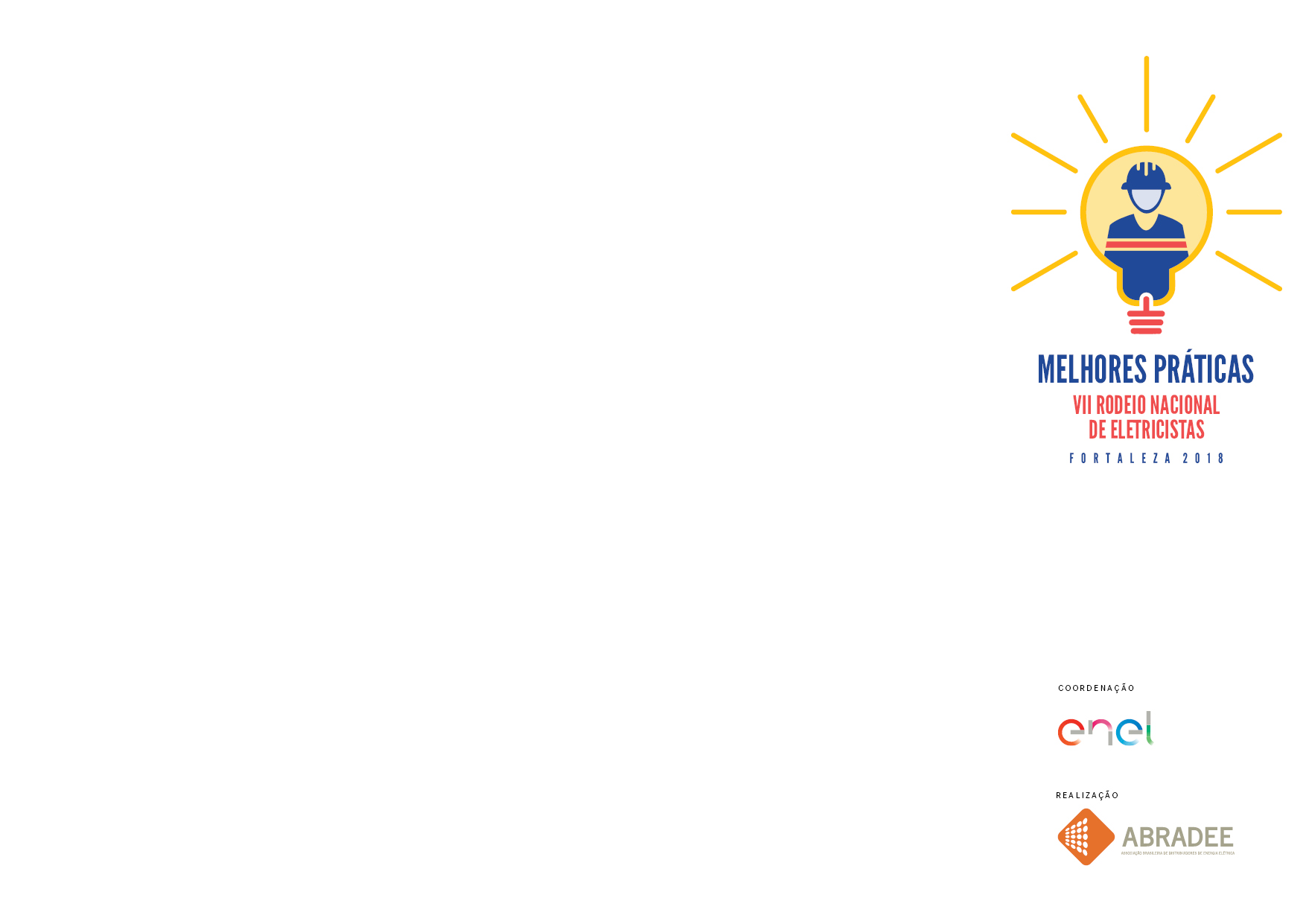 Títulos e conteúdo
[Verdana Bold cp 24]
Textos em preto. Verdana corpo 16 Regular ou Bold
Destaques devem ser usados em bold e nas cores azul,
vermelho ou amarelo.
Logo da equipe
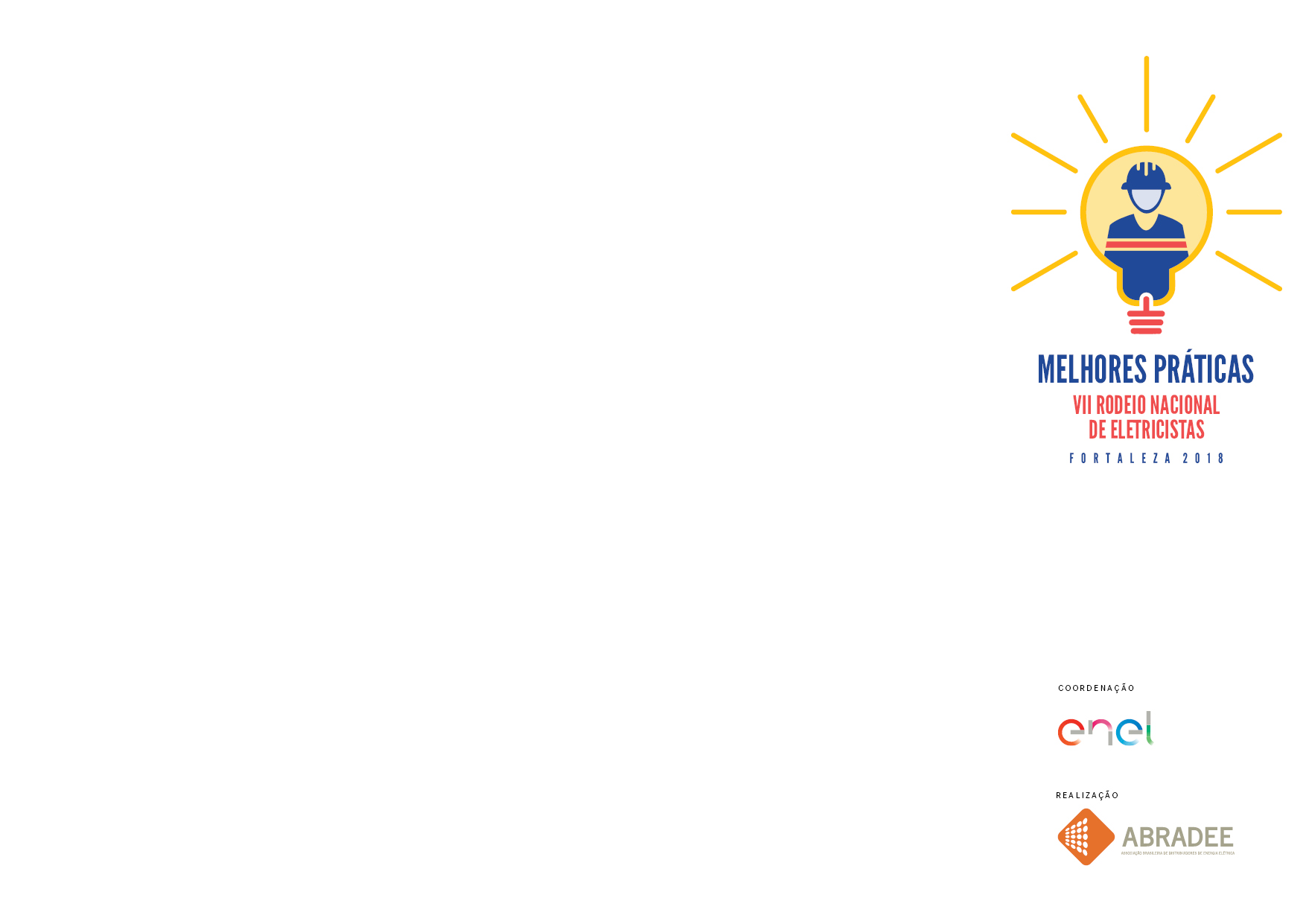 Logo da equipe
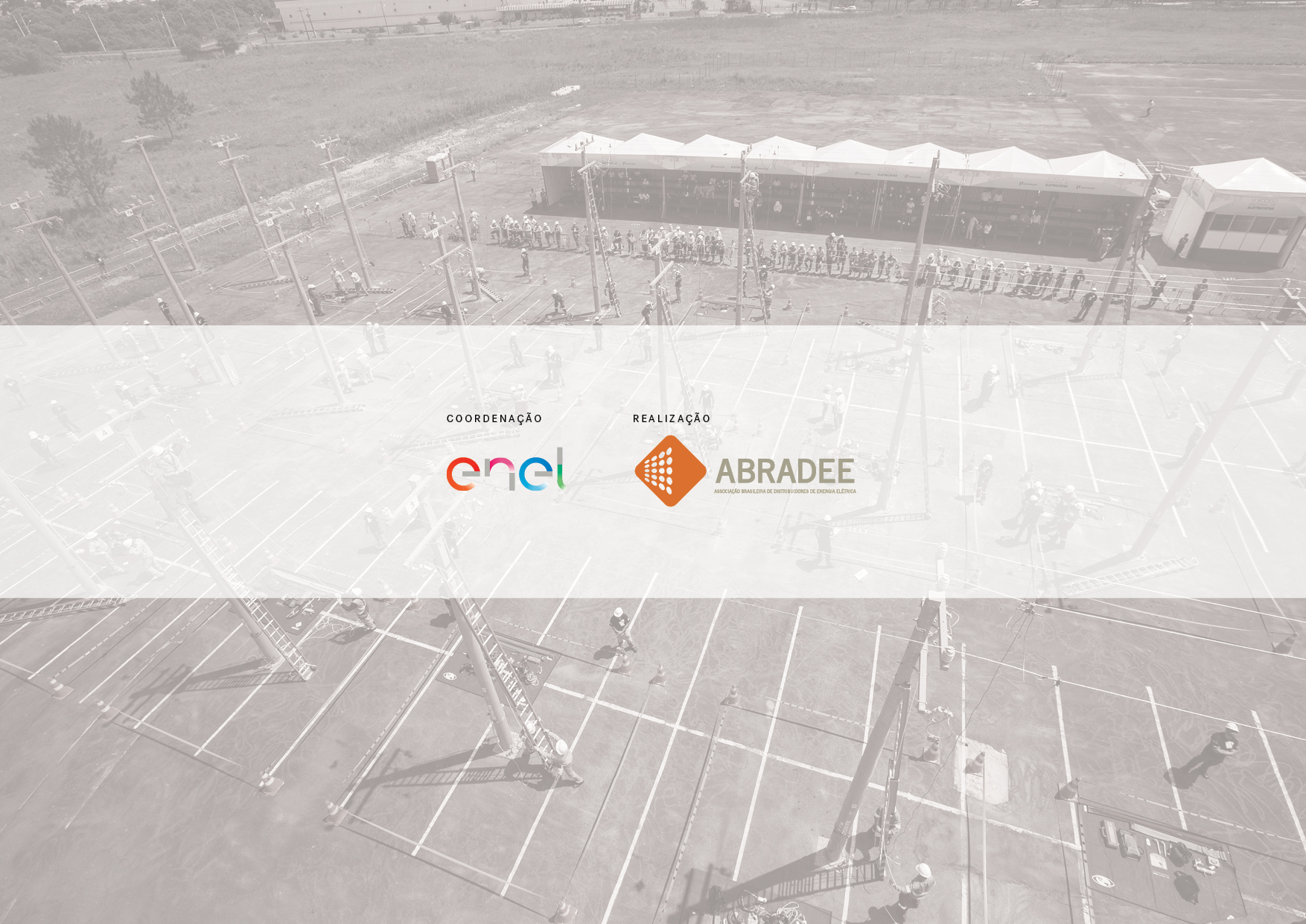 [Dados em Verdana cp 16]
Equipe:
E-mail:
Telefone: